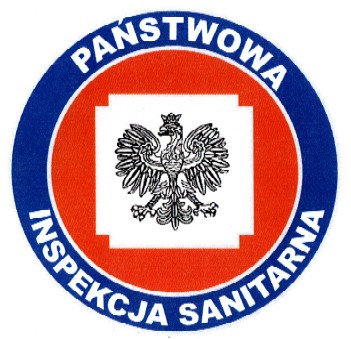 Powiatowa Stacja Sanitarno- Epidemiologicznaw Mońkach
KGW- zagadnienia bezpieczeństwai jakości żywności
Bezpieczeństwo  żywności
Bezpieczeństwo żywności: sprawa priorytetowa w zakresie zdrowia publicznego
Żywność nie może być szkodliwa dla zdrowia lub życia człowieka, zepsuta ani zafałszowana oraz naruszać warunków określonych w obowiązujących przepisach.

Należy zaznaczyć, że również w przypadku niewielkich rozmiarów produkcji żywności, żywność musi być bezpieczna dla zdrowia i życia konsumentów.
Zgodnie z ogólną zasadą zawartą w art. 14 i 17 rozporządzenia nr 178/2002 Parlamentu Europejskiego i Rady z dnia 28 stycznia 2002 r. ustanawiającego ogólne zasady i wymagania prawa żywnościowego, powołującego Europejski Urząd ds. Bezpieczeństwa Żywności oraz ustanawiającego procedury w zakresie bezpieczeństwa żywności (Dz. Urz. UE L 31 z 01.02.2002 r., str. 1, Dz. Urz. UE Polskie wydanie specjalne, rozdz. 15, t. 6, str. 463), żywność musi być bezpieczna dla zdrowia i życia człowieka, a odpowiedzialność za bezpieczeństwo żywności ponosi producent lub podmiot wprowadzający żywność do obrotu.
Odpowiedzialność
Zagrożenia bezpieczeństwa żywności
Chemiczne – mykotoksyny (toksyny grzybowe atakujące zboża i przetwory zbożowe w wyniku głównie przetrzymywania zboża i jego przetworów w nieprawidłowych warunkach), metale ciężkie, środki ochrony roślin, nawozy sztuczne, pozostałości środków myjących, zanieczyszczenia pochodzące z opakowań
Fizyczne -  ciała obce, szkło metal, drewno, piasek (przypadkowe, np. biżuteria)
Biologiczne:
laseczka jadu kiełbasianego (Clostridium botulinum) – zanieczyszczenia glebą- przetwory warzywne, nieodpowiednio oczyszczone mięso – przetwory mięsne np. konserwy, (wypukłe denko!), 
pałeczka Escherichia coli (niemyte warzywa i owoce, woda z niepewnego źródła), 
pałeczki Salmonella (drób, jaja), 
gronkowiec złocisty (Staphylococcus aureus) – choroby skórne ludzi, nieżyty gardła i nosa
wirusy (rotawirusy, norowisusy – brak zachowania higieny podczas zbioru, produkcji),
pleśnie,
szkodniki i ich pozostałości
Minimalne wymagania przy produkcji żywności
Utrzymanie czystości
Należy: 
pomieszczenia kuchenne utrzymywać w czystości i dobrym stanie technicznym (nie dopuszczamy do ,,łuszczenia” się farby na powierzchniach ścian, gromadzenia się kurzu, pozostałości żywności i innych zanieczyszczeń w szczelinach, połączeniach płytek, w pomieszczeniach powinno być jak najmniej bibelotów, ozdób);
zapewnić prawidłową wentylację pomieszczeń;
myć i odkażać wszystkie powierzchnie i sprzęty wykorzystywane podczas produkcji, przechowywania i transportu żywności;
chronić kuchnię i żywność przed owadami i innymi zwierzętami- jeśli otwieramy okna w celu wietrzenia dbamy o to, aby posiadały siatki eliminujące możliwość przedostania się much i innych owadów (szkodników), zanieczyszczeń, przestrzegamy ,,szczelności” pomieszczeń;
używać sprzętów, naczyń przeznaczonych do kontaktu z żywnością;
nie korzystać ze sprzętu z uszkodzoną powierzchnią, czy sprzętów zużytych, np.: garnków z odpryskami emalii, drewnianych łyżek z ubytkami drewna, porysowanych patelni;
systematycznie opróżniać kosze na odpady (nie dopuszczamy do ich przepełniania) i utrzymywać je w czystości
Segregacja żywności
należy oddzielać i osobno magazynować surową żywność od ugotowanej: surowe mięso, drób, owoce i warzywa od gotowych potraw;

przestrzegamy zasady prawidłowej segregacji w urządzeniu chłodniczym;

do przygotowywania surowej żywności należy używać oddzielnego sprzętu i przedmiotów, np. noży i desek do krojenia;

należy zapewnić odpowiednią powierzchnię produkcyjną - nie dopuszczamy do krzyżowania się dróg czystych i brudnych
Dobre praktyki higieniczne
nie wychodzimy w fartuchu, w którym produkujemy żywność do innych zewnętrznych pomieszczeń gospodarskich (np. po jajka do kurnika);
 w trakcie produkcji nie wykonujemy innych czynności, np. nie palimy papierosów, nie dorzucamy węgla do pieca;
nie przechowujemy surowców przyniesionych bezpośrednio z pola, czy jaj nie poddanych obróbce wstępnej w sąsiedztwie innych środków spożywczych
Warunki przechowywania
Produkujemy odpowiednią ilość środków spożywczych, dostosowaną do warunków jakie posiadamy (dot. możliwości przechowywania żywności nietrwałej mikrobiologicznie w warunkach chłodniczych)
Żywność łatwo psująca się wymaga przechowywania, transportu i sprzedaży w warunkach termicznych uniemożliwiających namnażanie się mikroorganizmów – najlepiej w temperaturze poniżej 5°C.
Do transportu, przechowywania i pakowania artykułów spożywczych należy stosować pojemniki i materiały przeznaczone do kontaktu z żywnością. Muszą one być czyste, w dobrym stanie technicznym, aby chronić żywność przed zanieczyszczeniem.
Surowce
Woda używana do produkcji żywności oraz zabiegów higienicznych musi spełniać wymagania dla wody pitnej, a jej jakość musi być monitorowana, (powinna być określona częstotliwość takich badań);
Surowce i inne składniki żywności muszą pochodzić z identyfikowanego źródła, muszą być świeże, czyste i zdrowe – nie zawierać pasożytów, patogenów czy substancji toksycznych.
Traceability
W każdym ogniwie łańcucha dostaw musi być zagwarantowana pełna identyfikacja pochodzenia produktów żywnościowych

Należy przechowywać informacje odnośnie:
Nazwy i adresu dostawców/ producentów danego surowca,
Dostarczonego/ sprzedanego produktu (nazwa, data przydatności do spożycia, numer partii),
Terminu dostawy/ zakupu/ sprzedaży
Zasada krok w przód i krok w tył
Osoby pracujące przy żywności
powinny myć ręce przed kontaktem z żywnością i podczas jej przygotowywania oraz po wyjściu z toalety;
przy kontakcie z żywnością stosować czystą, jasną odzież i osłaniać włosy;
nie mogą być zainfekowane, przeziębione i mieć odkrytych ran czy innych uszkodzeń ciała
Osoba przygotowująca i sprzedająca żywność powinna posiadać aktualne badania lekarskie do celów sanitarno-epidemiologicznych, które będą świadczyć o braku przeciwwskazań do wykonywania prac, przy których istnieje możliwość zakażenia na inne osoby.
Sprzedaż żywności
Warunki przy sprzedaży żywności
Organizator imprezy powinien zapewnić odpowiednie warunki do prowadzenia obrotu żywnością:
wyznaczyć utwardzony teren;
udostępnić urządzenia sanitarno-higieniczne z bieżącą ciepłą i zimną wodą;
 zapewnić miejsce i pojemniki do prawidłowego gromadzenia odpadów;
 umożliwić podłączenie do energii elektrycznej w przypadku konieczności korzystania z urządzeń chłodniczych (sprzedaż artykułów spożywczych wymagających utrzymania „łańcucha chłodniczego”)

Dystrybucję można prowadzić z obiektów ruchomych lub tymczasowych (z namiotów, straganów, ruchomych punktów sprzedaży) w sposób chroniący żywność przed zanieczyszczeniem, niekorzystnymi warunkami atmosferycznymi, owadami i skażeniem.
Ocena ryzyka
Należy pamiętać, że w przypadku wprowadzenia żywności do obrotu (również w niewielkiej ilości) podczas imprez okolicznościowych decydująca jest ocena ryzyka i skala zagrożenia ze względu na bezpieczeństwo żywności, a co za tym idzie bezpieczeństwo konsumentów.
Żywność o potencjalnie niskim ryzyku to produkty, w przypadku których istnieje małe ryzyko rozwoju drobnoustrojów chorobotwórczych i/lub produkty poddane obróbce cieplnej.
makaron bezjajeczny
dżemy, marmolady, powidła, kompoty, przeciery warzywne poddane obróbce termicznej 
zagęszczone syropy owocowe poddane obróbce termicznej
soki pasteryzowane 
produkty marynowane 
cukierki
chleb i bułki bez dodatku jaj, mleka i jego przetworów, mięsa i jego przetworów.
Żywność o potencjalnie wysokim ryzyku
ciasta z dodatkiem jaj i mleka
ciasta z kremami
soki owocowe i warzywne niepasteryzowane (gotowe do spożycia)
gotowe posiłki z udziałem mięsa (kotlety, zrazy, gołąbki, pasztety) 
potrawy mięsne bez obróbki cieplnej (tatar) 
potrawy rybne
Znakowanie żywności
etykieta winna umożliwiać identyfikację środka spożywczego
powinna być zgodna z obowiązującym prawem w tym zakresie:
rozporządzenie Parlamentu Europejskiego i Rady (UE) nr  1169/2011 z dnia 25 października 2011r w sprawie przekazywania konsumentom informacji na temat żywności (…)
rozporządzenie Ministra Rolnictwa i Rozwoju Wsi z dnia 23 grudnia 2014 r. w sprawie znakowania poszczególnych rodzajów środków spożywczych
nazwa środka spożywczego,
nazwa i adres wytwórcy, 
wykaz składników w kolejności malejącej, z wyszczególnieniem alergenów,
 termin przydatności do spożycia,
numer partii,
 warunki przechowywania,
wartość odżywcza- nie jest obowiązkowa dla żywności, w tym żywności wytwarzanej ręcznie, dostarczanej bezpośrednio przez wytwórcę małych ilości produktów konsumentowi finalnemu
SUBSTANCJE LUB PRODUKTY POWODUJĄCE ALERGIE LUB REAKCJE NIETOLERANCJI (załącznik II rozporządzenia 1169/2011)
8. Orzechy, a także produkty pochodne 
9. Seler i produkty pochodne
10. Gorczyca i produkty pochodne
11. Nasiona sezamu i produkty pochodne
12. Dwutlenek siarki i siarczyny 
13. Łubin i produkty pochodne
14. Mięczaki i produkty pochodne
1. Zboża zawierające gluten, tj. pszenica, żyto, jęczmień, owies, orkisz, kamut lub ich odmiany hybrydowe, a także produkty pochodne 
2. Skorupiaki i produkty pochodne
3. Jaja i produkty pochodne
4. Ryby i produkty pochodne
5. Orzeszki ziemne (arachidowe) i produkty pochodne
6. Soja i produkty pochodne
7. Mleko i produkty pochodne (łącznie z laktozą)
Rejestracja prowadzonej działalności
rozporządzenie (WE) nr 178/2002 Parlamentu Europejskiego i Rady z dnia 28 stycznia 2002 r. ustanawiającego ogólne zasady i wymagania prawa żywnościowego, powołującego Europejski Urząd ds. Bezpieczeństwa Żywności oraz ustanawiającego procedury w zakresie bezpieczeństwa żywności (Dz. Urz. UE L 31 z 01.02.2002 r., str. 1, Dz. Urz. UE Polskie wydanie specjalne, rozdz. 15, t. 6, str. 463);
rozporządzenie (WE) nr 852/2004 Parlamentu Europejskiego i Rady z dnia 29 kwietnia 2004 r. w sprawie higieny środków spożywczych (Dz. Urz. UE L 139 z 30.04.2004 r., str. 1, Dz. Urz. UE Polskie wydanie specjalne, rozdz. 13, t. 34, str. 319);
rozporządzenie Parlamentu Europejskiego i Rady (UE) nr  1169/2011 z dnia 25 października 2011r w sprawie przekazywania konsumentom informacji na temat żywności, zmiany rozporządzeń Parlamentu Europejskiego i Rady (WE) nr 1924/2006 i (WE) nr 1925/2006 oraz uchylenia dyrektywy Komisji 87/250/EWG, dyrektywy Rady 90/496/EWG, dyrektywy Komisji 1999/10/WE, dyrektywy 2000/13/WE Parlamentu Europejskiego i Rady, dyrektyw Komisji 2002/67/WE i 2008/5/WE oraz rozporządzenia Komisji (WE) nr 608/2004 (Dz. Urz. UEL. 304 z dnia 22.11.2011r.)
rozporządzenie Ministra Rolnictwa i Rozwoju Wsi z dnia 23 grudnia 2014 r. w sprawie znakowania poszczególnych rodzajów środków spożywczych ( Dz.U. z 2015r. poz.29 ze zm.) 
ustawa z dnia 25 sierpnia 2006 r. o bezpieczeństwie żywności i żywienia ( Dz.U. z 2022r. poz.2132 ze zm.) i rozporządzenia wykonawcze wydane na podstawie tej ustawy.
ustawa z dnia 16 listopada 2016 r. o zmianie niektórych ustaw w celu ułatwienia sprzedaży żywności przez rolników ( Dz.U. z 2016r. poz.1961)
Regulacje prawne
Przepisy prawa żywnościowego dotyczą produkcji/ obrotu żywnością, tam gdzie jest:
pewna ciągłość 
pewien stopień organizacji
Np. stała lub sezonowa produkcja domowa żywności i jej sprzedaż w lokalnym sklepie, produkcja żywności w wynajętych pomieszczeniach np. pierogów, ciast, które są sprzedawane klientom lub do sklepów.
Działalność okazjonalna
nie posiada jednoznacznie przyjętej definicji prawnej

za działalność okazjonalną uznaje się przygotowywanie, przechowywanie i serwowanie żywności przez osoby fizyczne w trakcie imprez, tj. jarmarki, targi, festyny, kiermasze, święta kościelne, szkolne, miejskie czy wiejskie, gdzie żywność jest przygotowywana czasami, sporadycznie i na małą skalę.
Produkcja pierwotna
podlega rejestracji przez terenowo właściwy organ Państwowej Inspekcji Sanitarnej

to produkcja podstawowa w rozumieniu art. 3 pkt 17 rozporządzenia nr 178/2002
oznacza produkcję, uprawę produktów podstawowych (zboża), także zbieranie runa leśnego

Produkcja podstawowa jest terminem określającym działalność na poziomie gospodarstw
bez znaczącej zmiany charakteru surowca  (np. pakowanie bez dalszej obróbki, mycie i usuwanie liści, sortowanie, suszenie zbóż)
Dostawy bezpośrednie
podlega rejestracji przez terenowo właściwy organ Państwowej Inspekcji Sanitarnej

to działalność, o której mowa w art. 1 ust. 2 lit. c rozporządzenia nr 852/2004

oznacza bezpośrednie dostawy, dokonywane przez producenta, małych ilości surowców do konsumenta końcowego lub lokalnego zakładu detalicznego bezpośrednio zaopatrującego konsumenta końcowego (np. sklep spożywczy, szkoła, przedszkole, restauracja)

dostawy bezpośrednie mogą obejmować produkty produkcji pierwotnej pochodzenia roślinnego, tj.: zboża, owoce, warzywa, zioła, grzyby – uprawne, pochodzące wyłącznie z własnych upraw 
dostawy bezpośrednie obejmują również środki spożywcze pochodzące z produktów lub surowców, o których mowa powyżej w postaci kiszonej lub suszonej (np. kapusta w główkach i ogórki kiszone, zioła i owoce suszone)
Rolniczy handel detaliczny
Podmioty prowadzące rolniczy handel detaliczny żywnością pochodzenia niezwierzęcego (np. chleb, soki, dżemy, przeciery itp.) podlegają rejestracji przez terenowo właściwy organ Państwowej Inspekcji Sanitarnej 
to handel detaliczny w rozumieniu art. 3 ust. 7 rozporządzenia nr 178/2002,
polega na produkcji żywności pochodzącej w całości lub części z własnej uprawy i zbywaniu tej żywności konsumentowi końcowemu lub do zakładów prowadzących handel detaliczny z przeznaczeniem dla konsumenta finalnego. 

Mogą to być:
produkty nieprzetworzone (np. ziemniaki, jabłka, truskawki),
przetworzone (np. dżemy, soki, przetwory owocowo-warzywne, oleje, napoje bezalkoholowe, przyprawy, pieczywo, potrawy)
Produkcja pierwotna a dostawy bezpośrednie i RHD
podlega rejestracji przez terenowo właściwy organ Państwowej Inspekcji Sanitarnej
rodzaj i ilość produktów, możliwy do wyprodukowania w warunkach domowych, z użyciem zwykłych sprzętów standardowo wykorzystywanych w kuchni w domu,
może być prowadzona jeśli warunki sanitarne są odpowiednie dla tego rodzaju produkcji 
(nie każde warunki domowe pozwalają na prowadzenie takiej działalności)

kuchnia nie może być wykorzystywana
jako sypialnia dla osób lub zwierząt,
w czasie produkcji nie są wykonywane 
inne czynności domowe
Produkcja domowa
Rozdział III załącznika II do rozporządzenia (WE) nr 852/2004 – szczególne wymagania dotyczące pomieszczeń używanych głównie jako prywatne domy mieszkalne, ale gdzie regularnie przygotowuje się żywność w celu wprowadzania do obrotu
Koła Gospodyń Wiejskich
W przypadku Koła gospodyń wiejskich członkowie mogą ale nie muszą osobno rejestrować prowadzoną działalność w zakresie produkcji domowej.

 Koło gospodyń wiejskich może m.in.: 
• wygospodarować jakieś pomieszczenie np. remizę/ świetlicę (spełniające wymagania dla produkcji żywności) i w nim prowadzić swoją działalność